FEBRUARY 20 HOUR CHALLENGE
Select a variety of learning tasks from the suggestions below.
Challenge yourself and attempt some tasks from a high/different SOLO pathway.
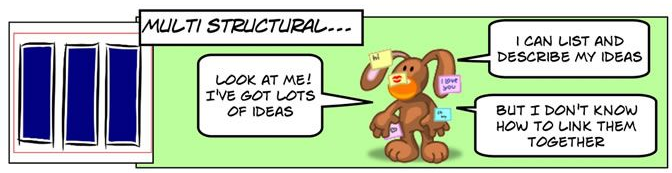 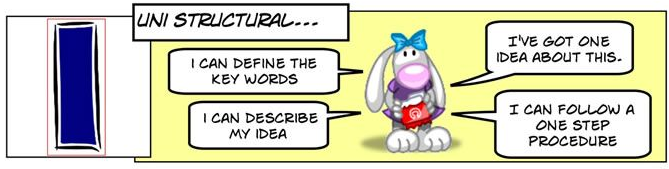 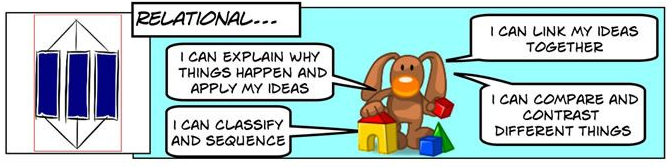 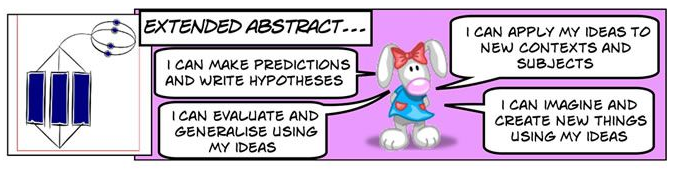 How to earn points:
Plot the number of tasks you complete by difficulty and number.  Just a dot will do!
Show your completed revision to your teacher and if it is completed to a good standard you will get a signature.
Bring your tally sheet with signatures to L54 and collect your prize!
Collect your signatures here!
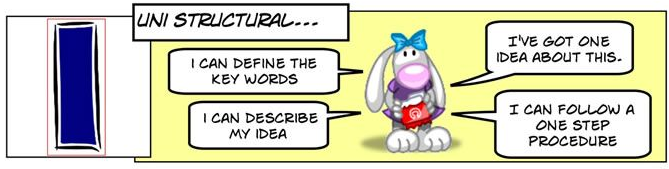 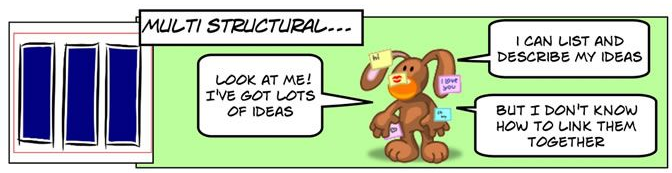 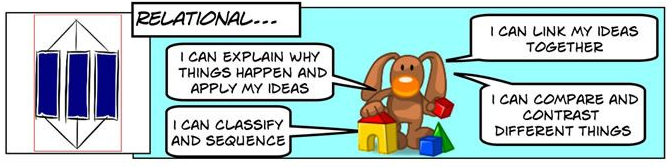 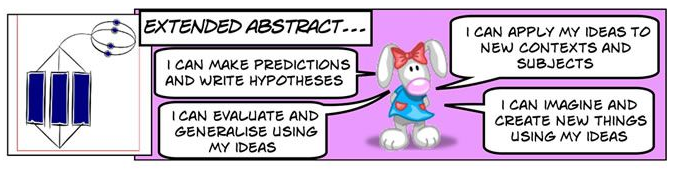 Challenge: Link units of study between subjects.  Evaluate they links, similarities and differences between them.  Hypothesize how we would benefit from exploring these links further.
How to earn points:
Plot the number of tasks you complete by difficulty and number.  Just a dot will do!
Show your completed revision to your teacher and if it is completed to a good standard you will get a signature.
Bring your tally sheet with signatures to L54 and collect your prize!
Collect your signatures here!
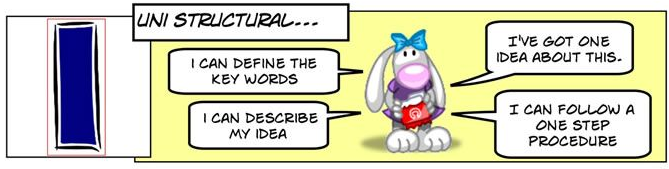 5
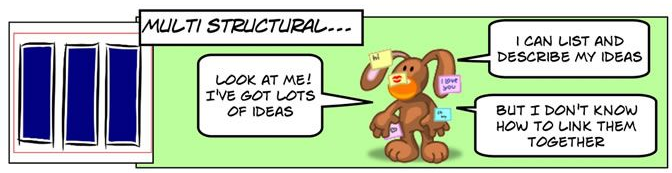 4
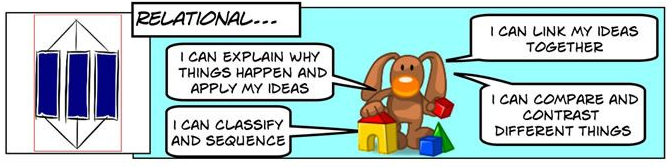 3
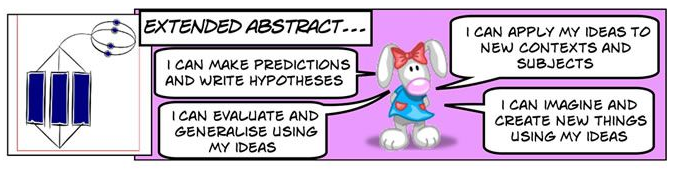 8
Challenge: Link units of study between subjects.  Evaluate they links, similarities and differences between them.  Hypothesize how we would benefit from exploring these links further.
Revision Program Checklist
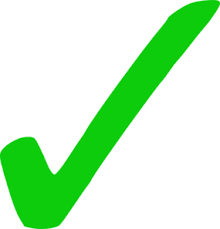 Revision folder has been collected
Revision title pages have been received in each subject
You have clicked the link to complete the student questionnaire
You have accepted the sleep challenge
You have created and amended a revision timetable
You have been revising little and often
Check your email to find the February 20 hour challenge
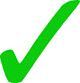 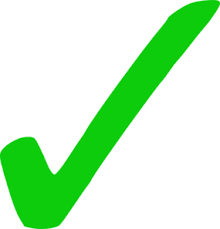 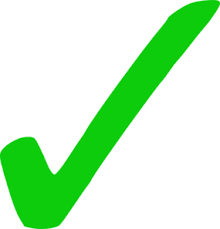 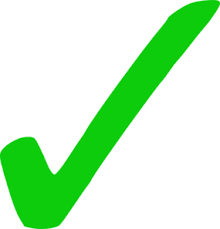 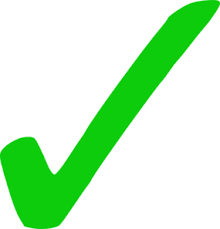 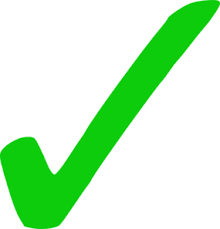 If you have any questions or difficulties with any of this please see me in L54 as soon as possible!